Работа с застенчивыми детьми 


Александрова 
Ольга Владимировна
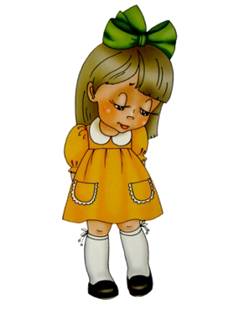 Застенчивым детям свойственны страхи, тревожные опасения, боязнь нового, незнакомого, низкая адаптивность.
Проявления чрезмерной мнительности, застенчивости. 
Важно, как выглядит в глазах других: в неудобных ситуациях испытывают тяжелейший стресс, который долго переживают. 
Склонны к суициду (самоуничтожение). Внушаемы.
Причины застенчивости.

Биологическая предрасположенность. 

   Некоторые дети от природы более чувствительны к критике и негативным ситуациям в общении. Обычно у таких детей один или оба родителя страдают от болезненной застенчивости.
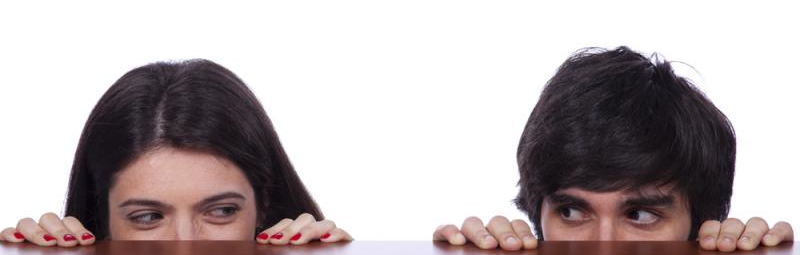 Стрессовые события. 
 
Часто застенчивость развивается в след за травматическим событием, обычно связанным с публичным унижением ребенка. Кроме того, такими событиями могут быть, существенные изменения в жизни ребенка –                                    переезд, переход в                                     новый сад, серьезные                          проблемы в семье.
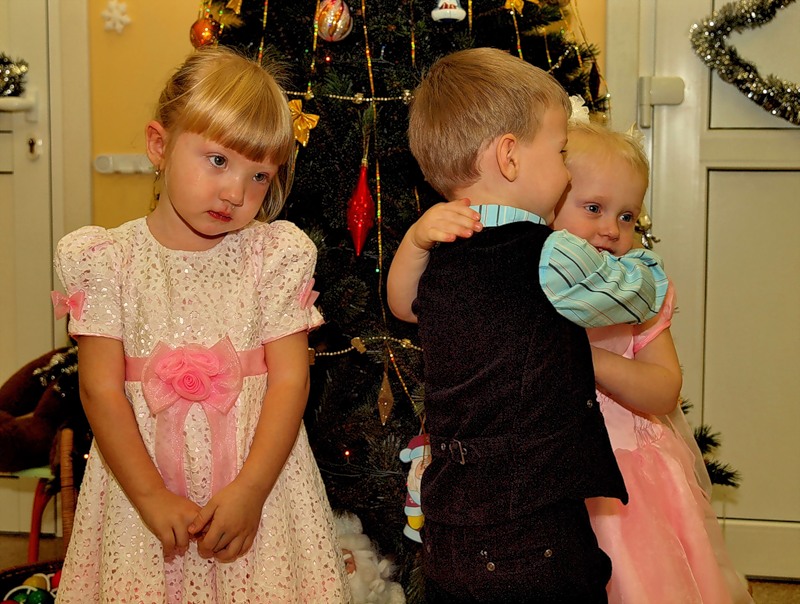 Характер общения в семье.

   Родители очень часто критикуют ребенка, предъявляют завышенные требования и    .                     .                                                                                        ожидания по отношению к     .            .                                                                                нему, стараются контролировать .                                                                                                                                         все аспекты его жизни.
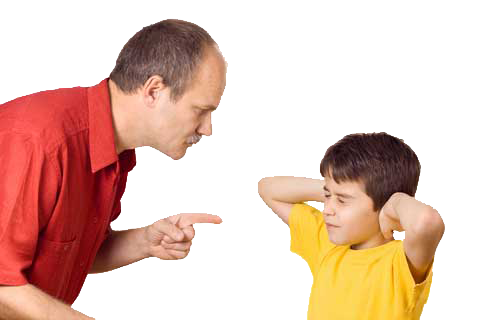 Рекомендации по работе с застенчивым
ребенком:
Не ставить в ситуацию                    неопределенности,                                           неизвестности.




Включать в общественные                                 посильные дела.
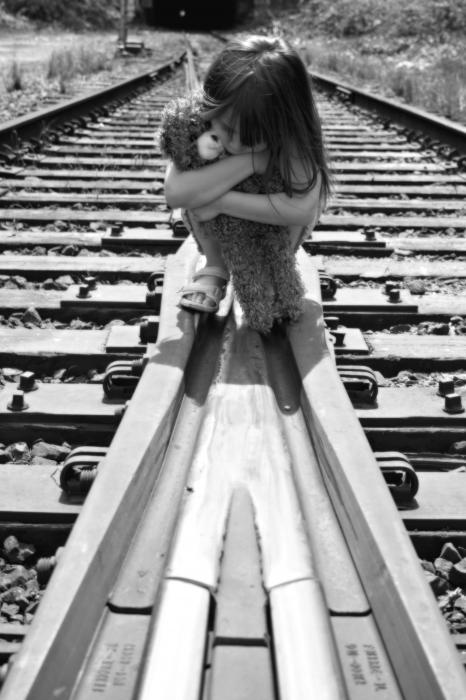 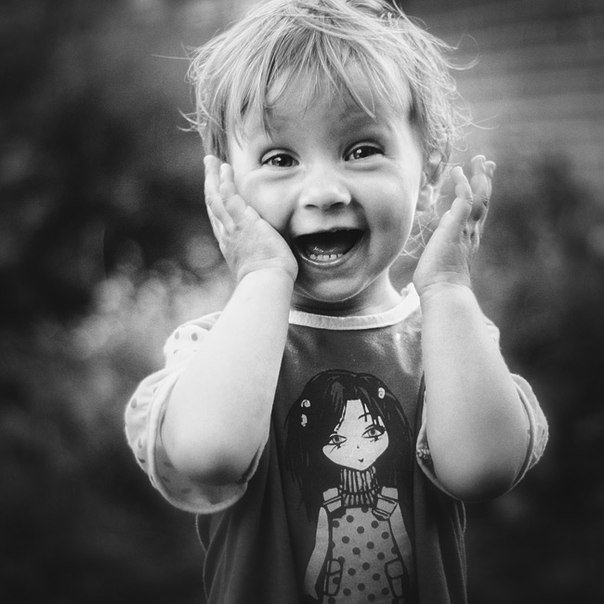 Хвалить 
самостоятельность.






Стимулировать 
личную 
ответственность.
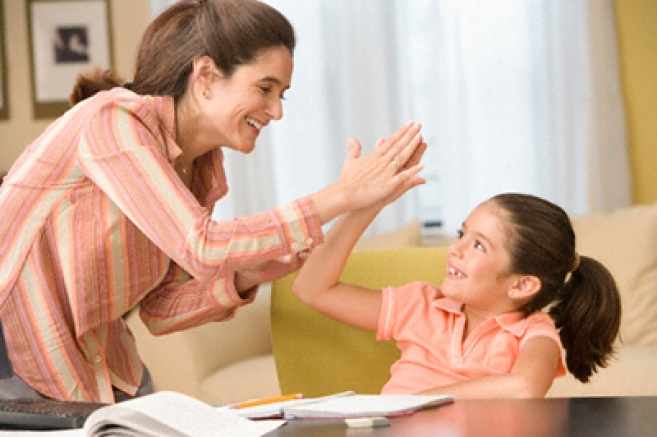 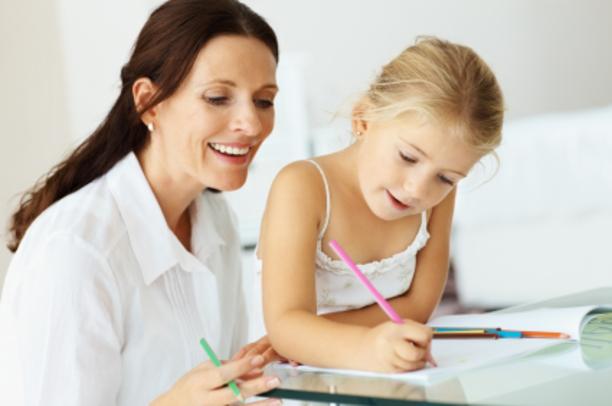 Не создавать напряжения во взаимоотношениях, не угрожать. 
   Отношения ровные, открытые. 
   Негативизм относить к поступку,                    но не к личности в целом.
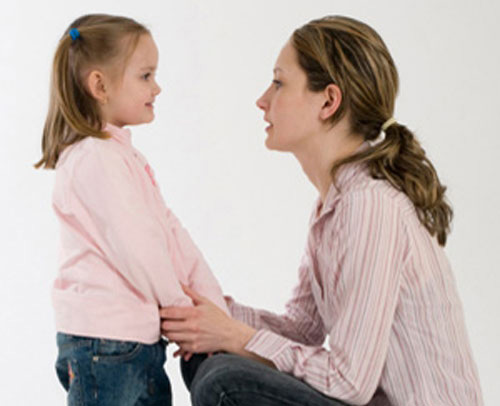 Быть осторожным с передачей стрессовой информации. Не допускать, чтобы ребенок выбегал из комнаты - это опасно. Сразу же последовать за ним. Можно на время освободить от работы - дать время успокоиться.
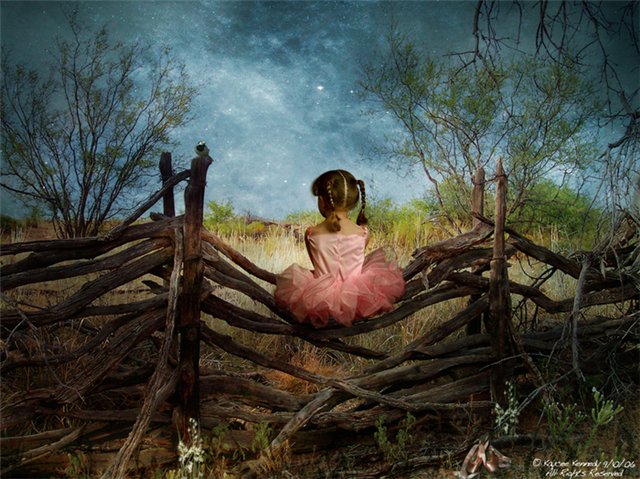 Как правило, это дети из семей по типу  .                           .                                                    воспитания высокой моральной .                                                                       ответственности. И для этих .                                                                                            детей самое страшное                                                                                                                                                                          .                                                                                                                                       ошибиться или кого-то         .                                                                 подвести. 

                                   Задача взрослого - научить .                                    детей спокойно относиться                                    к ошибкам, иметь желание                                           их исправить, находя при                                              этом разные варианты                                                   решения проблемы.
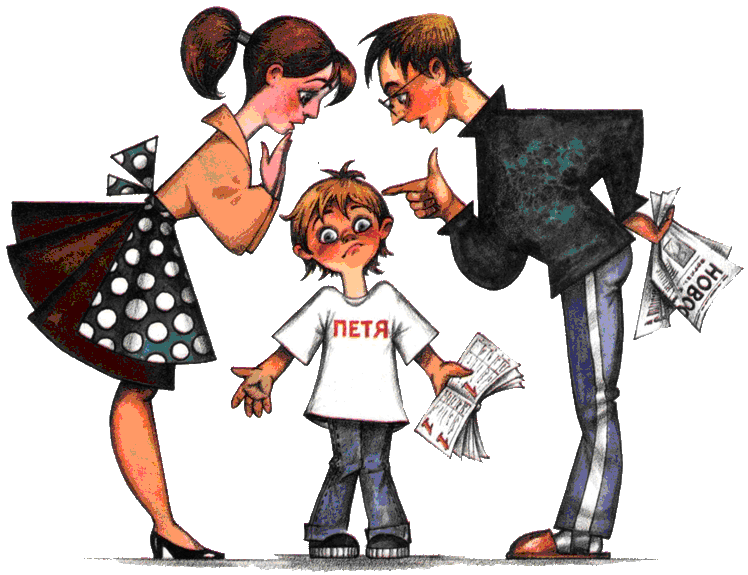 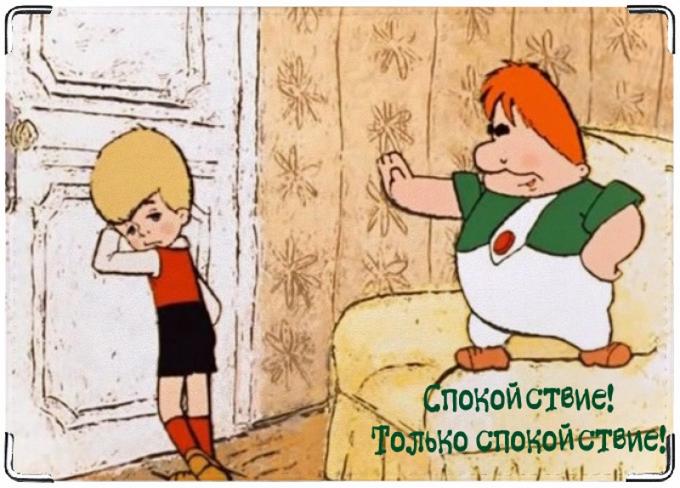 Папка передвижка
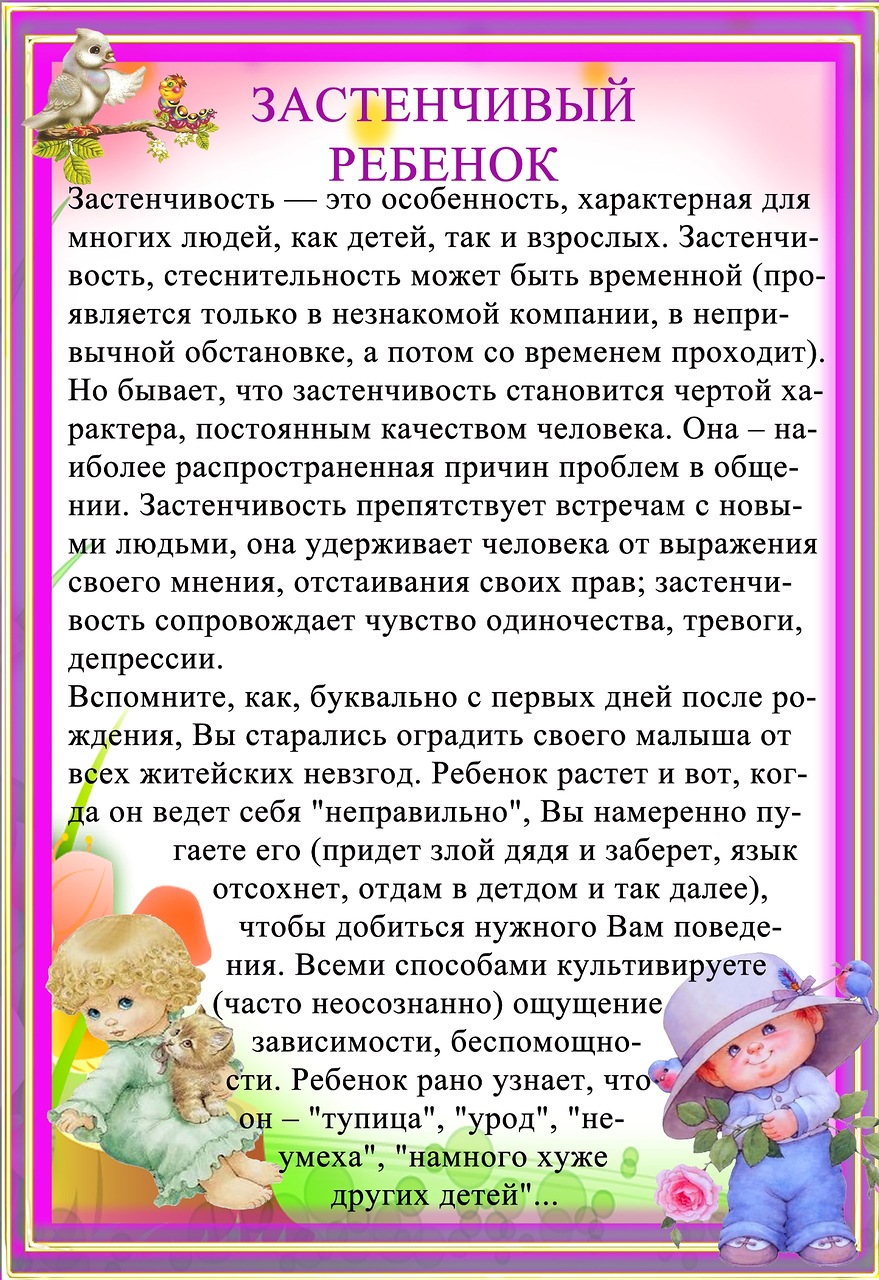 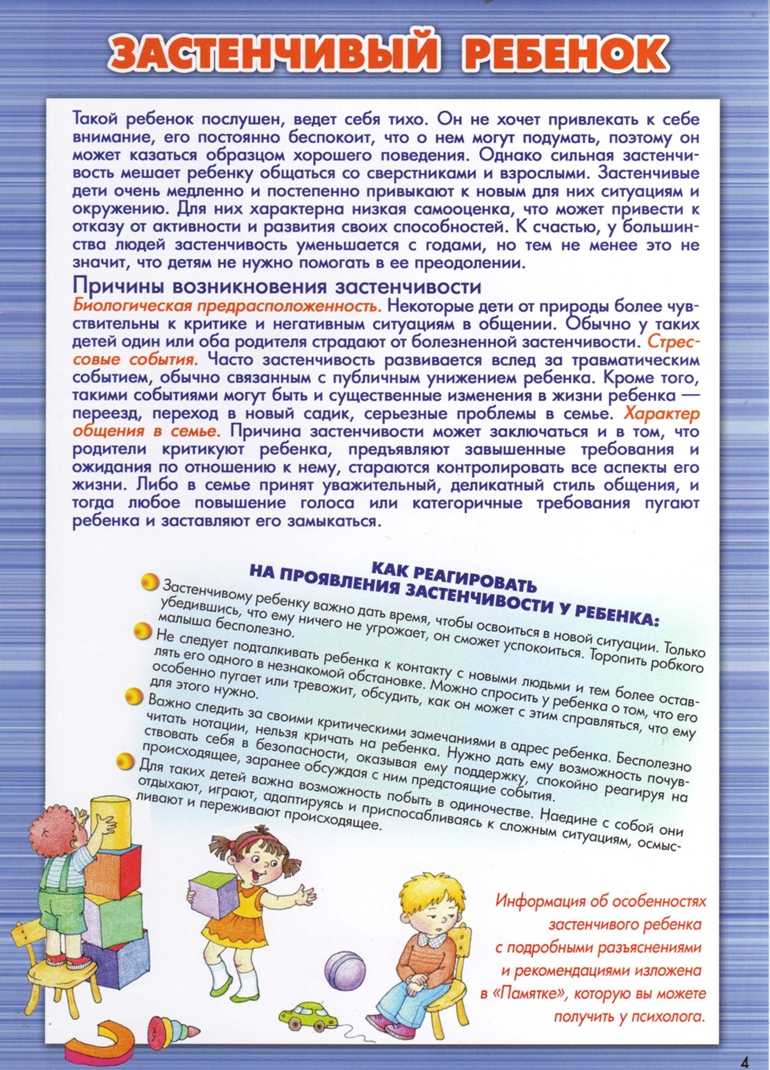 Литература

Зинкевич-Евстигнеева Т. Д. Лекарство от страхов// Социономия. - 2001, - №5.
Шишова Т. Застенчивый невидимка. - М., 1997
Василюк Ф. Е. Психологические переживания. - М., 1984
Люблинская А. А. Детская психология. - М., 1971
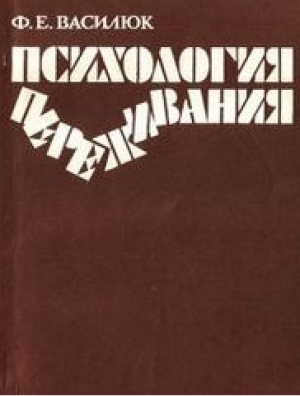 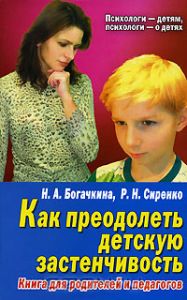 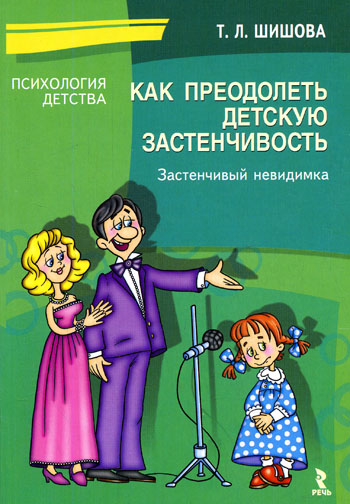 Благодарю за внимание